DIAGNOSIS & TREATMENT PLANNING                Dr. Vijay Kumar Shakya
INTRODUCTION
Many diagnostic aids available which makes diagnosis simple

Utilizing skills ,experience & knowledge in obtaining  the history, any related information & in performing the clinical tests in order to establish a diagnosis

Depending  on one clinical test solely as it may be misleading
DEFINITION
Diagnostic process -as an act of determining a patients health status & evaluating the factors influencing that status

Art or act of identifying a disease from its signs & symptoms
                                                                                    (MERRIAM-WEBSTER ,2003)

Various types of diagnosis-
Provisional diagnosis
Differential diagnosis
Investigative diagnosis
Histo -pathological diagnosis
Radiographic diagnosis
Final diagnosis
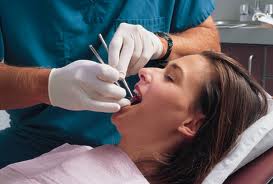 CLINICAL DIAGNOSIS
“The determination of the nature of a disease made from a study of the sign and symptoms of a disease.”
Art and Science of diagnosis
Chief Complaint
Medical history
Dental history
History  of Present Dental problem
Dental History  Interview
Clinical Examination and    Testing
Extraoral Exam
Intraoral Exam
Radiographic Exam and interpretation
Diagnosis
Chief Complaint (CC)
Record symptoms or problems expressed by the patient in his or her own words 
When the patient is unaware of any problem or has been referred for diagnosis or treatment, these fact should also be recorded” no chief complaint” for future reference
Medical History
1.	Take a complete medical history for each new patient.
	2.	Update the medical history of each patient of record at each Treatment (Tx) visit and determine any changes in the Pt’s medical Hx or medication 
	3.A medical problem could confuse and complicate the Dx of dental pathosis
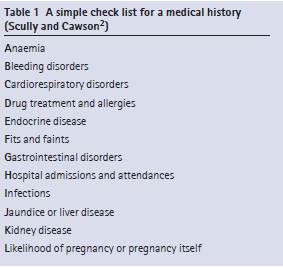 Medical Conditions That Warrant Modification of Dental Care or Treatment
Cardiovascular: High- and moderate-risk categories of endocarditis, pathologic heart murmurs, hypertension, unstable angina pectoris, recent myocardial infarction, cardiac arrhythmias, poorly managed congestive heart failure.
Pulmonary: Chronic obstructive pulmonary disease, asthma,
      Tuberculosis.
Gastrointestinal and renal: End-stage renal disease; hemodialysis;
viral hepatitis (types B, C, D, and E); alcoholic liverdisease; peptic ulcer disease; inflammatory bowel disease;
pseudomembranous colitis.
Hematologic: Sexually transmitted diseases, HIV and AIDS,
diabetes mellitus, adrenal insufficiency, hyperthyroidism and hypothyroidism, pregnancy, bleeding disorders, cancer and leukemia, osteoarthritis and rheumatoid arthritis, systemic lupus erythematosus.
Neurologic: Cerebrovascular accident, seizure disorders, anxiety, depression and bipolar disorders, presence or  history of drug or alcohol abuse, Alzheimer’s disease,
       schizophrenia, eating disorders, neuralgias, multiple sclerosis, Parkinson’s disease
Dental history
-	Should include any past and present symptoms, as well as any procedures or trauma that might have evoked the CC 
- use a premade form to record the pertinent information obtained during the dental Hx interview and diagnostic examination
- 	Attitudes toward dental health and treatment may affect treatment planning.
Present illness
Onset:sudden or insidious onset
Location: diffused, localized, referred, or radiated
Quality: throbbing/dull, sharp or lingering
Intensity: mild,moderate,severe
Frequency: constant, intermittent, momentary or occasionally
Initiated/related/relieved by….
Dental History interview
5 basic direction of questioning 
	1.	Location-”Can you point to the offending tooth?  In some cases the patient may be able to identify
	2.	Commencement: When did the symptoms first occur?
   3. Intensity-How intense is the pain?
4. Provocation and relief of pain: What produces or reduces the symptoms?
5 Duration-Do the symptoms subside shortly, or do they linger after they are provoked ?
Clinical Examination and testing
Extraoral Examination
a.	Check general appearance, skin tone, and facial asymmetry
b.Note any swelling, redness, sinus tracts, tender or enlarged lymph nodes, or tenderness or discomfort upon palpation or movement of the TMJ.
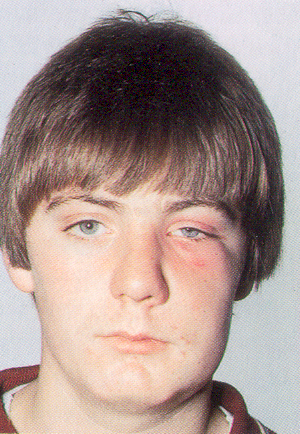 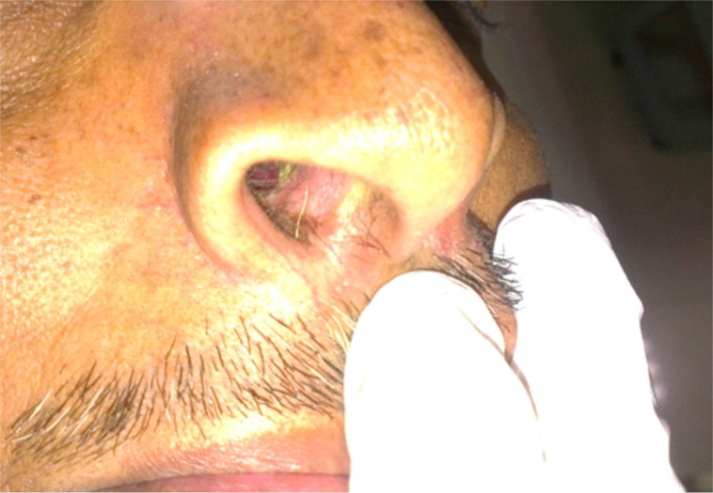 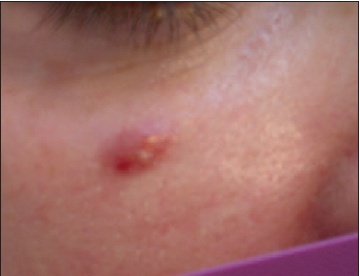 Intraoral Exam
Soft Tissue -Examine the mucosa and gingival visually and digitally for discoloration, inflammation, ulceration, swelling, and sinus tract formation
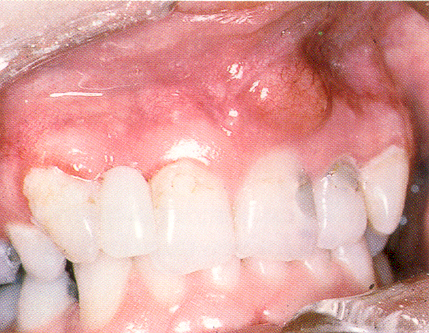 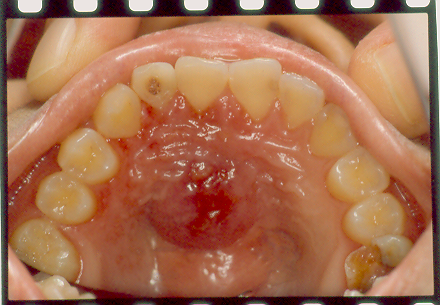 Dentition-Examine teeth for discoloration, fracture, abrasion, erosion, caries, large restorations, discoloration or other abnormalities
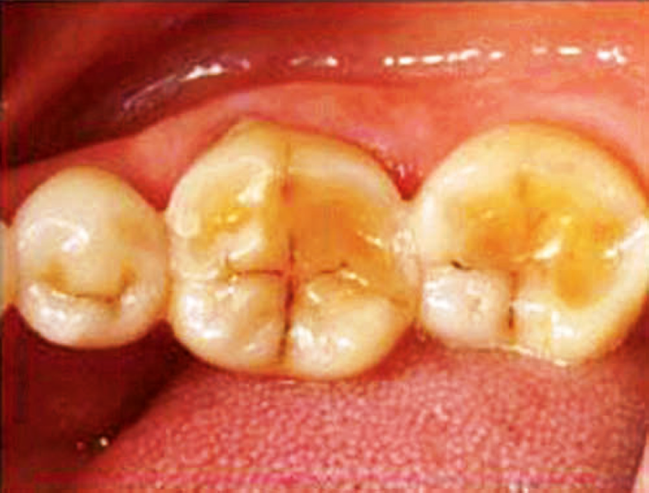 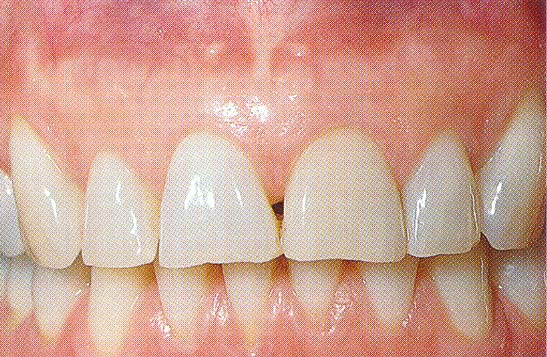 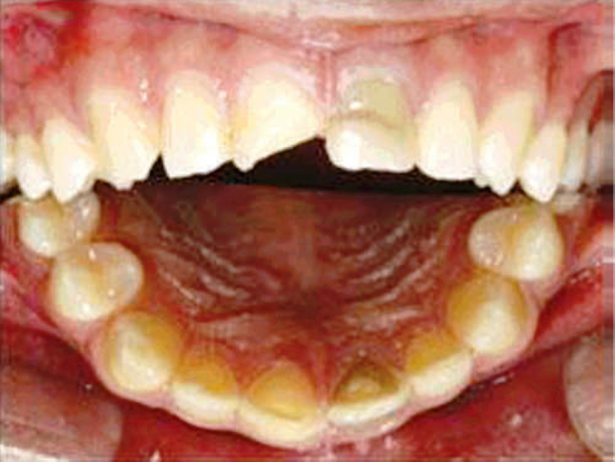 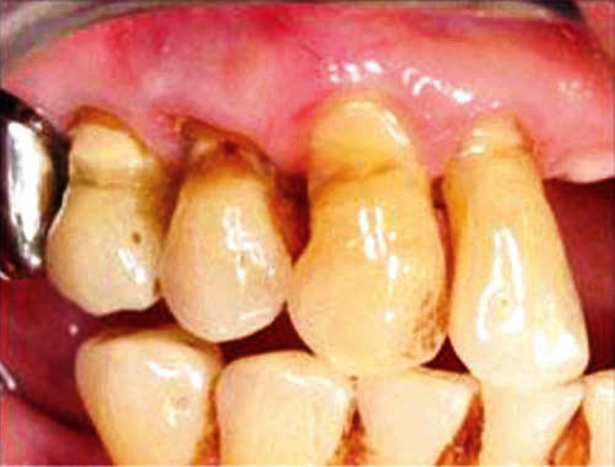 Palpation
Bilateral palpation
Note how it compares with and relates to the adjacent and contralateral tissues
Question the Pt on any areas that feel unusually sensitive during this palpation part of the Exam
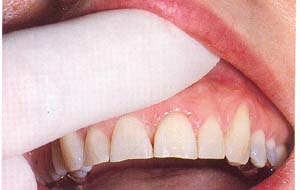 Percussion
Digital pressure
Tapping with instrument handle
	-using the back end of a mirror handle
Occlusal / Buccal/ Lingual
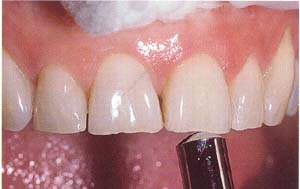 CLASSIFICATION OF DIAGNOSTIC AIDS
CONVENTIONAL
VISUAL
TACTILE
RADIOGRAPHS-IOPA & BITEWING
CARIES ACTIVITY TESTS


NEWER DIAGNOSTIC AIDS
BASED ON DIGITAL RADIOGRAPHY
BASED ON VISIBLE LIGHT
BASED ON LASER LIGHT
MAGNIFICATION
CLASSIFICATION
FUTURE TRENDS IN DIAGNOSIS
MULTI PHOTON IMAGING
INFRA RED THERMOGRAPHY
INFRARED FLUORESENCE
OPTICAL COHERENCE TOMOGRAPHY
ULTRASOUND
TERAHERTZ IMAGING
CONVENTIONAL DIAGNOSTIC AIDS
MOUTH MIRROR
Various sizes & types No. 2 to No. 5 (0.75 -1 inch dia)


No. 2 dental mirror provides greater  freedom for rotary or hand instrumentation. Especially in posterior segment


The dental mirror is used  
                       As an operating light deflecting device 
                       Means of visualizing the examining area
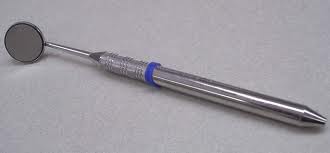 MOUTH MIRROR
The reflective surface of the mirror may be Plain or Magnifying 

It may reflect from either the front or rear surface

Early lesion appear as chalky white , yellow , brown or black discoloration

The front surface  types are advantageous as the visual distortions are minimized
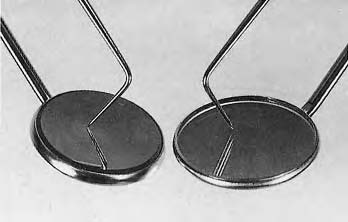 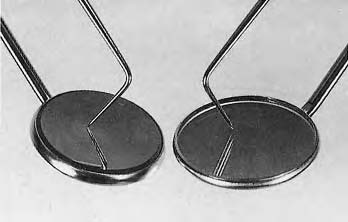 DENTAL EXPLORER
A delicate pointed instrument used for the digital examination of the tooth

Restoration surfaces and their margin juncture

To enhance tactile discrimination

 Types-straight explorer, sickle shaped explorer
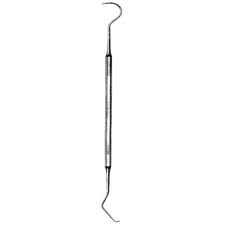 DENTAL EXPLORER
There are three operational factors which are to be considered when selecting an explorer:

 1) Sharpness of the point
 2) Resilience and stiffness
 3) Design of the shank, handle

The explorer enables the operator to probe enamel surfaces with some vigour in diagnosing caries
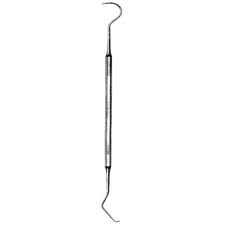 ICDAS
A-Preliminary Preparation
 B- Assessment
Caries Severity
0-Sound Tooth Structure.
1-First Visual Change in Enamel
2-Distict Visual Change in Enamel.
3-Enamel breakdown, no dentine visible.
4-Dentinal shadow, no cavitations.
5-Distict Cavity with visible dentine.
6-Extensive distinct cavity with visible dentine.
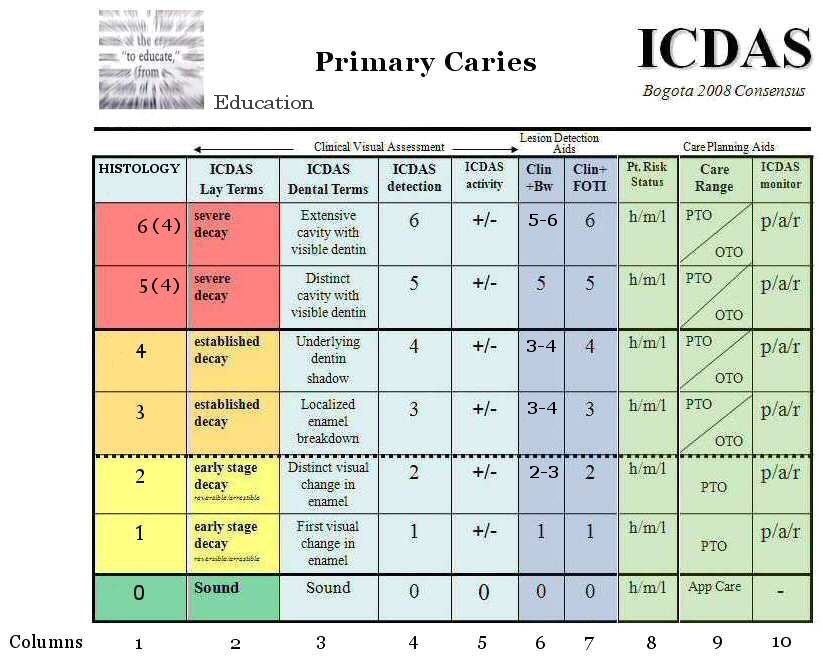 Restorative Status
0-Not Sealed or restored.
1-Sealent, partial.
2-Sealent, Full tooth colored restoration.
3-Amalgam restoration.
4-Stainless steel restoration.
5-Ceramic,Gold,PFM.
6-Lost broken restoration.
7-Temporary restoration.
SEPARATORS
Orthodontic elastic separators applied for 2-3 days around contact areas of surfaces 

Tooth separation have detected more non cavitated enamel lesions than visual tactile examination

Established relationship- radiographic lesion depth & presence or absence of cavity formation on contacting approximal surfaces

Disadvantages
Accessibility for inspection after tooth separation is not always improved as much as needed
Use of this technique may cause discomfort 
Requires an extra visit
RADIOGRAPHS
Radiographs are a valuable supplement to a thorough clinical examination of the teeth for detecting caries

IOPAR- useful primarily for detecting changes in periapical bone

BITE WING-most useful for detecting caries
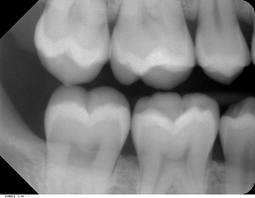 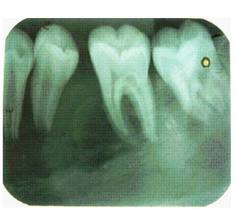 RADIOGRAPHIC DETECTION OF LESION
PROXIMAL SURFACE 


Early radiolucent lesion in enamel- triangle with broad base at tooth surface

At DEJ – spreads along the junction second triangle with apex towards the pulp chamber
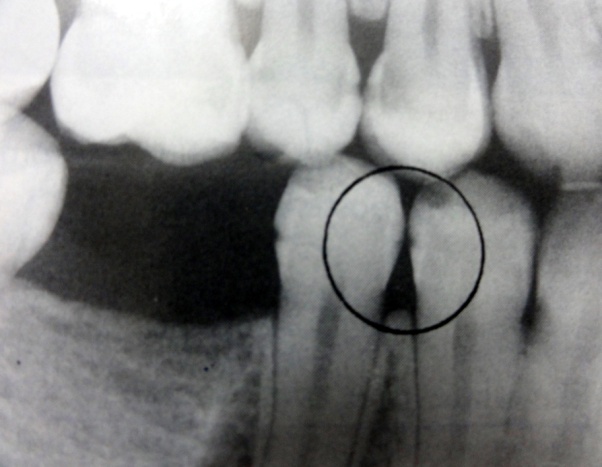 Wider base than at enamel , progressing towards pulp along direction of dentinal tubules

Lesion commonly found between contact point  & free gingival margin

Lesion confined to enamel are not evident till 30- 40% demineralization
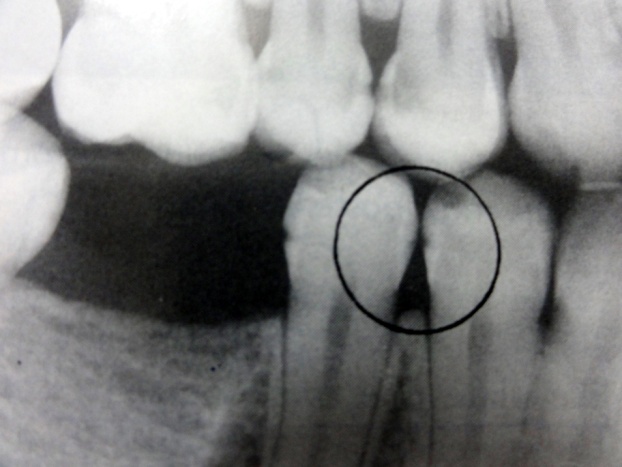 OCCLUSAL SURFACE

Originates at enamel pits & fissures walls , spreads along enamel rods , penetrates to DEJ perpendicularly(radiolucent line)

Occlusal caries in dentin – broad based radiolucent zone ,often beneath a fissure ,with little or no changes in enamel


In dentin the margin between carious & non carious dentin is diffuse  & may obscure the radiolucent line  at DEJ
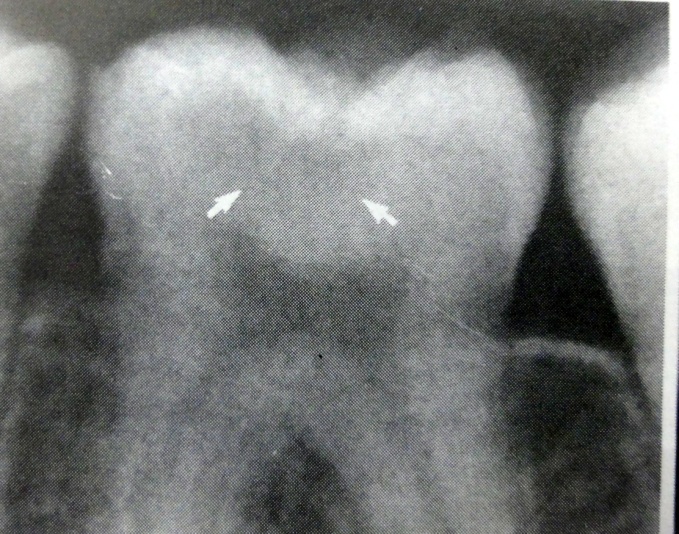 BUCCAL & LINGUAL SURFACE
These lesion occur in enamel pits & fissures
Small- round , they enlarge , they are elliptical or semilunar with sharp well defined borders



ROOT SURFACE
Involve both cementum & dentin , gingival recession
Differ from intact surface- absence of an image of root edge & appearance of diffused rounded inner borders
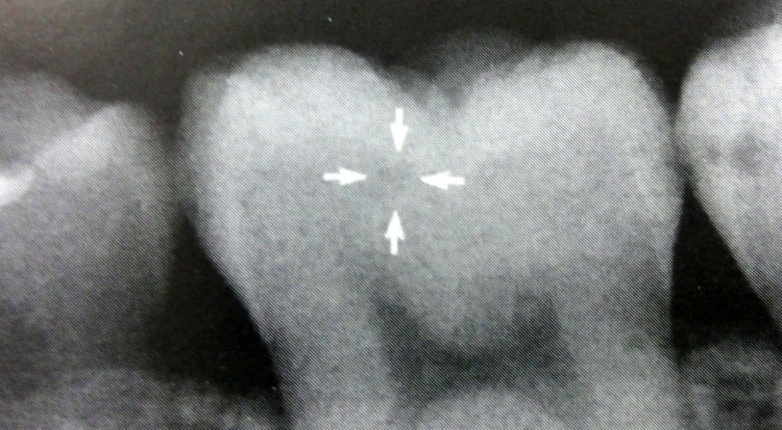 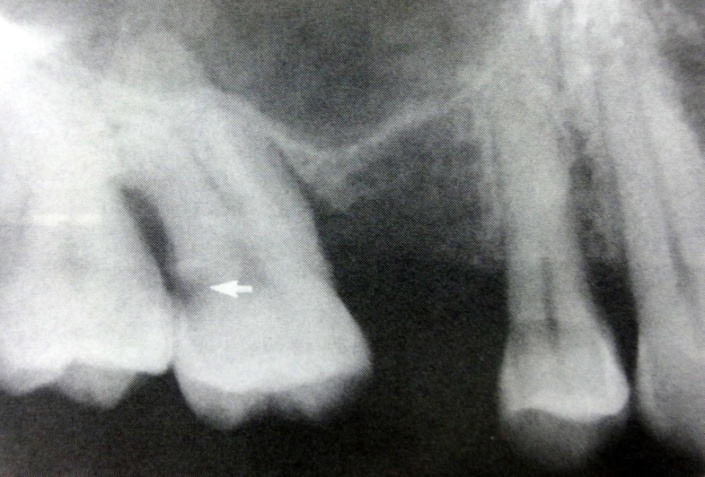 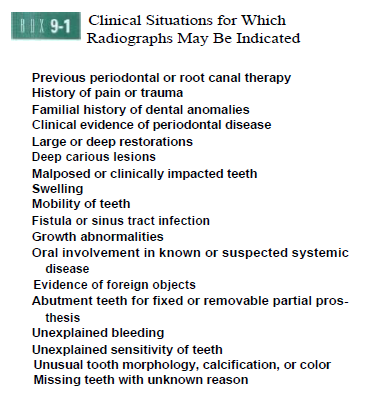 CARIES ACTIVITY TEST
Caries susceptibility tests
Status of micro- organisms in oral cavity



SNYDER’S TEST
Basis- amount of acid produced in a medium                  no. of acid producing lactobacilli present
pH -5
For indication of change in pH ,evaluation of rapidity & extent of acid production –Bromocresol green
SALIVARY REDUCTACE TEST/ TREATEX TEST
Rate at which Diazo Resorcinol color changes from blue- red , red – pink or white or colorless shows caries activity

Saliva taken in collection tube till 5 ml calibration mark

Mixed with Diazo Resorcinol (reductace enzyme reacts)

Color changes in 30 sec  & 15 min indicates caries activity
NEWER DIAGNOSTIC AIDS
XERO RADIOGRAPHY
Imaging method was discovered by an American physicist, Chester Carlson in 1937 
Pogorzelska-Stronczak the first to use xeroradiograph to produce dental images
An electrostatic process which uses- to form a plate
              Amorphous selenium photoconductor material
              Vacuum deposited on an aluminium substrate
     The plate, enclosed in light tight cassette
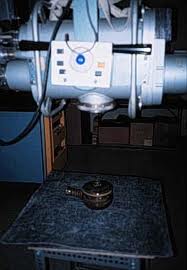 ADVANTAGES
Elimination of accidental film exposure

High resolution

Simultaneous evaluation of multiple tissues

Ease of reviewing

Higher latitude of exposure factors

Better ease &  speed of production 

Reduced exposure to radiation hazards

Wide application
DISADVANTAGES
Technical difficulties

Fragile selenium coat

Transient image retention

Slower speed

Technical limitations
RADIO VISIO GRAPHY
Dr.Francis Mouyen , 1987

A rapid low dose digital imaging system


Components-

Electronic sensor or detector
Analog digital convertor
Computer/monitor
Printer
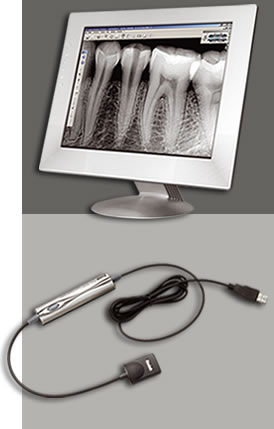 The “radio” component- high resolution sensor with an active area

The “visio” component- video monitor& display processing unit

The “graphy” component-high resolution printer that provides a hard copy of screen image
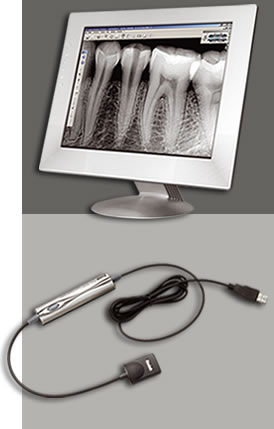 INTRA ORAL SENSOR
A sensor is a small detector placed in the mouth to capture radiographic image
Wired
Sensor linked by fiber optic cable to computer to record generated signals
Cable length- 8 -35 ft
Wireless
Image sensor phosphor coated plate not linked 

3 direct sensor technologies
Charge coupled device
Complementary metal oxide semi conductor /active pixel sensor
Charged injection device
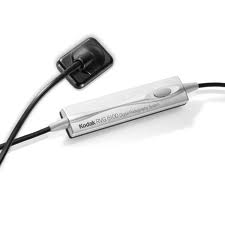 TYPES OF DIGITAL READINGS
Direct digital readings

Includes x ray machine

Intra oral sensor

Computer monitor

Sensor captures the image & then transmits to monitor

CCD is used for direct reading
ADVANTAGES
Immediate viewing of image

Allows change in contrast ,image enhancement

Maintenance of developing & fixing solution ,dark room not required

Teleradiology 

Reduction in radiation exposure by 70 -90 %

Chemical processing takes 4- 6 minutes, whereas, digital systems take – 7 sec
DISADVANTAGES
CCD sensors may be wired /wireless- mastering the use requires some effort & learning period

CCD sensors are rigid & can irritate the oral tissues & cause pain

The receptors is reused indefinitely –cross infection
DIGITAL SUBTRACTION RADIOGRAPHY
Subtraction methods – B.G Zeides Des Plantes-1920,in dentistry -1980’s
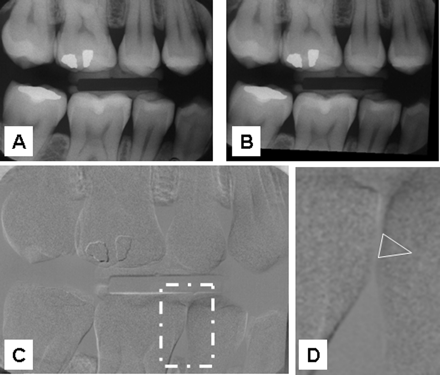 Greater visualization of radiographic changes between a pair of radiographs by subtracting unchanging background distractions


Images to be compared are brought in software  in numeric  format the changed images


Images that have not changed are subtracted ,highlighting 


Radiographic image pair,& subtracted resultant image are furnished as slide presentation
OPTICAL CARIES MONITOR
Comprises of light source ,measuring & reference units & detection part

The light is transported through a fiber bundle to tip of handpiece

The tip is placed against the tooth surface & the reflected light is collected by different fibers of same tip

Disadvantage- used only for smooth surface lesions
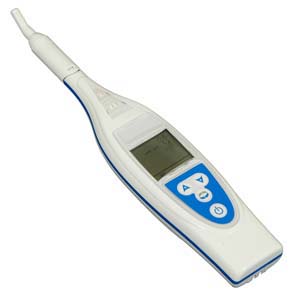 FIBER OPTIC TRANSILLUMINATION
Principle-carious lesion has a lowered index of light transmission             area of caries appears as a darkened shadow

 
Initially developed for proximal caries detection


Method- 
150 watt halogen lamp & rheostat used to produce a light of variable intensity 
Fiber optic probe of 0.5mm diameter is used to place in embrasure area
FIBER OPTIC TRANSILLUMINATION
The marginal ridge is viewed from occlusal surface


Advantages- no hazards , lesions  not diagnosed by radiographs


Disadvantages- subject to inter & intra observer variation
DIFOTI
Narrow fiber optic bundle to transmit visible white light  through tooth structure, allowing to visualize in a darkened operatory 

Resultant light changes in light distribution as light traverses the tooth then recorded as an image for analysis

Instantly creates high resolution digital images of occlusal ,interproximal & smooth surface

Also inspects tooth fractures , decalcification & wear
Images from all tooth surfaces can be digitally captured for computer analysis


Teeth are transilluminated ,the areas of demineralized enamel , dentin scatter light & incipient caries appear darker 


Different pictures can be compared of same tooth over time
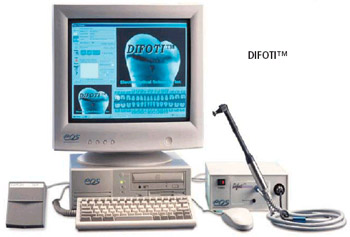 DIFOTI  assembly

Two mouthpieces- 1 for occlusal caries detection,1 for smooth surface caries

Disposable mouthpiece

A foot control- selecting the image of concern 

Computer
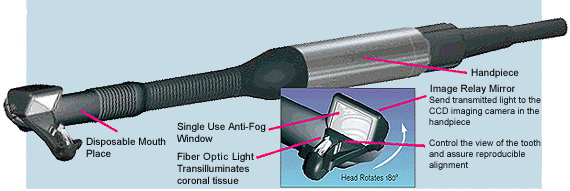 Advantages

Twice more sensitive than conventional radiographs for interproximal ,occlusal caries

No harmful radiations

Helps detect tooth decay before cavity develops

Disadvantages

Does not have the capability to determine the depth of the lesion
DIAGNODENT
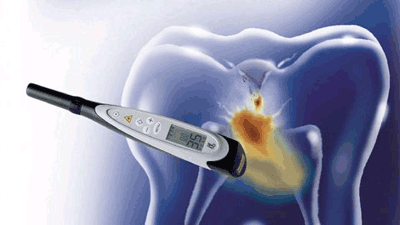 Detection of oral decay

Uses infrared laser fluorescence for detection

Uses a simple laser diode to inspect teeth comparing reflection wavelength against a healthy baseline wavelength to uncover decay

655nm- clean healthy teeth exhibits little or no fluorescence

Carious tooth proportionate to the degree of caries ,resulting in elevated scale reading
Aim laser on healthy enamel tooth surface for bench mark reading ,continue shining laser 2.5mm into all suspected areas

As pulses into grooves ,fissures or cracks , reflects fluorescent light of specific wavelength

Light is measured by receptors converted to acoustic signals , evaluated electronically
COMPUTED TOMOGRAPHY
Godfrey Hounsfield -1972

Also called 
Computerized axial transverse scanning
Computerized axial tomography
Computerized reconstruction tomography
 Computed tomographic scanning 
Axial tomography 
Computerized transaxial tomography
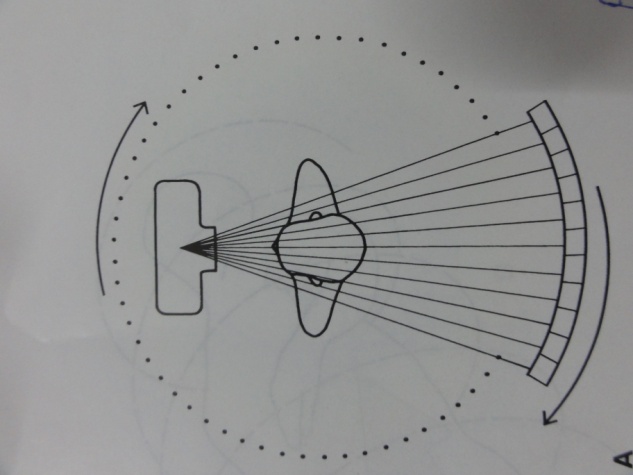 CONE BEAM COMPUTED TOMOGRAPHY
The development of computed tomography in 1972

Arai et al in 1997 created CBCT for dental use

Technique of choice for imaging dental hard tissues


Advantages

More efficient
Economical
DENTAL LOUPES
High powered magnification loupes &headlamps greatly enhance treatment quality 
They aid in visualizing 
            Internal anatomy following access
            Inspecting instruments
            Managing root-end during surgery and interpreting 
            Radiographs

Advantages
Better visual acuity
Greater motor control
Improved diagnostic outcomes.
Better treatment outcomes.
Reduces neck and back strain
There are several parameters to be considered & evaluated while selecting a loupe
             Power on magnification
             Working distance
             Field of view
             Depth of focus

Magnification describes the increase in size-field of view & depth of focus decreases


Magnification range-2x-3x
WORKING DISTANCE

Distance from the eye to the object  when the object is viewed in focus.
This distance is in the middle of the depth of focus
Working distance depends on the height , arm length & seating preferences 13-14’ 


DEPTH OF FOCUS 

Difference between the far & in focus limits of the working distance
Depth of focus decreases as magnification increases
DECLINATION ANGLE 

Working posture is directly related to the line of sight & declination angle
Shallower the angle , the greater  the need to tilt the neck to view the object being worked on . 
Ability to adjust the working angle will permit comfortable  viewing during intra oral procedures & other activities
SURGICAL OPERATING MICROSCOPE
Otologists first introduced the operating microscope in early 1940’s

The most important recent development in surgical endodontics is the introduction of surgical operating microscope

Magnifying of 2.5X -8.0X to provide a wide field of view & good depth
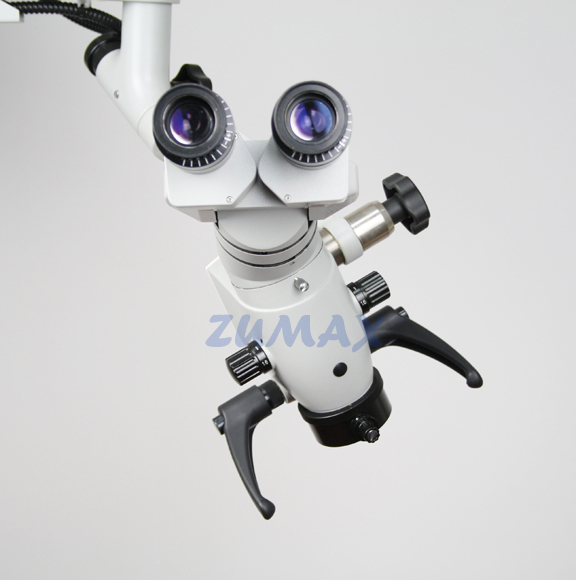 SURGICAL OPERATING MICROSCOPE
Midrange magnifications of 10X -16X are used for root end resection & preparations procedures

High range 18X -30X magnifications are used for observation & evaluating fine details
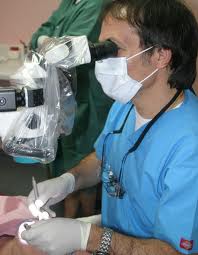 ADVANTAGES

Visualization of the operating field

Allows to perform surgical procedures on exceptionally small & complex structures

Evaluation of the surgical technique

Improves patient education through video use

Reduces the number of radiographs

Provides reports for reference to dentists & insurance companies
DISADVANTAGES

As magnification increases ,the field of vision & focal depth decreases

Any slight movement of the patient or the operating microscope  will result in loss of visual field or focus
Clinical Examination for Caries
(1) visual changes in tooth surface texture or color,
(2) tactile sensation when an explorer is used judiciously,
(3) radiographs,
(4) transillumination.
Clinical Examination of Restorations.
when amalgam restorations are evaluated
 (1) amalgam "blues,“
 (2) proximal overhangs, 
(3) marginal ditching,
(4) voids, 
(5) fracture lines, 
(6) lines indicating the interface
between abutted restorations,
(7) improper anatomic contours,
(8) marginal ridge incompatibility,
(9) improper proximal contacts, 
(10) recurrent caries,
(11) improper occlusal contacts.
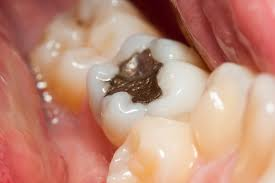 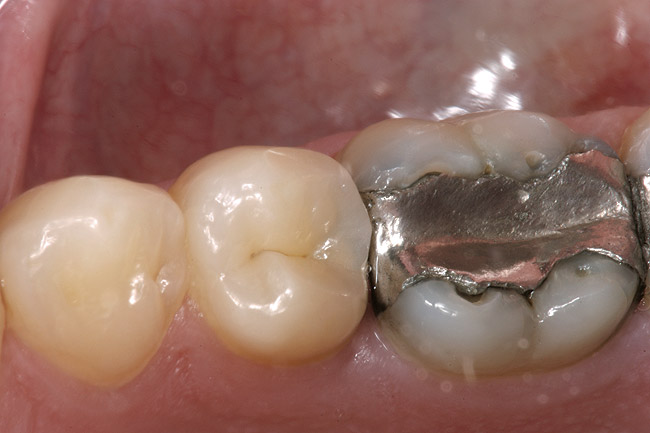 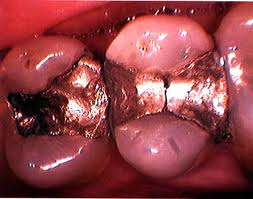 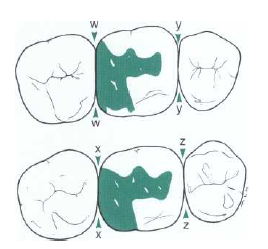 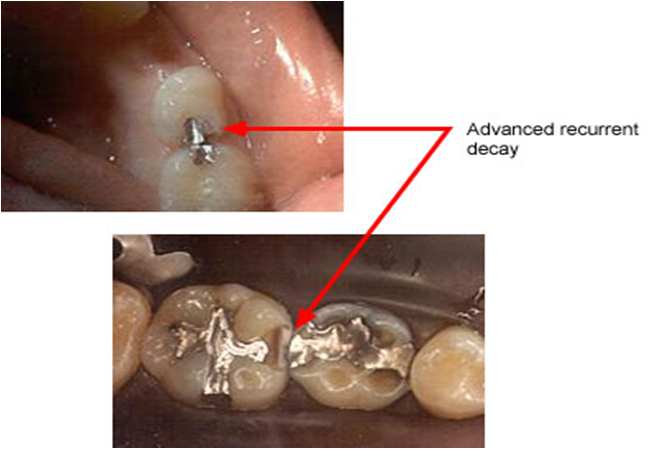 Clinical Examination for Additional Defects
Nonhereditary hypocalcified areas of enamel
Erosion
Abrasion 
Attrition
Fracture or craze lines in a tooth
REVIEW OF PERIODONTIUM
EXAMINATION OF OCCLUSION
TREATMENT PLANNING
TREATMENT PLAN SEQUENCING
Urgent Phase. 
Control Phase. 
Re-evaluation Phase. 
Definitive Phase.
Prevention and Management of Caries
Chemical-Use of antimicrobial agents to alter the
     oral flora and administration of topical fluoride to
     stimulate remineralization.
Surgical-Removal of diseased tooth structure
	and replacement of missing tooth structure with
	restorative material
Behavioral-Application of appropriate techniques
	to help the patient develop the skills, knowledge,
	and attitudes to alter deleterious dietary intake
	and improve oral hygiene
Mechanical-Mechanical alteration of tooth surfaces  at high risk (e.g., sealants), removal of overhangs, reestablishment of proximal contacts, and restoration of defective contours
Dietary-Alteration of the character of the diet
Other-Stimulation of salivary flow through increased chewing, alteration of medications, and use of artificial saliva
Pulp Vitality Tests
Pulp Vitality Tests-These determine response to stimuli and may identify the offending tooth with an abnormal response.  Always include stimuli similar to those that provoke the patient’s chief complaint
Cold is the primary pulp testing method for many clinicians today. To be most reliable, cold testing should be used in conjunction with an electric pulp tester so that the results
    from one test will verify the findings of the other test
Cold Test
Intense, prolonged pain indicates an irreversible pulpitis. 
Necrotic pulps do not respond. 
A false-negative response may occur with constricted canals
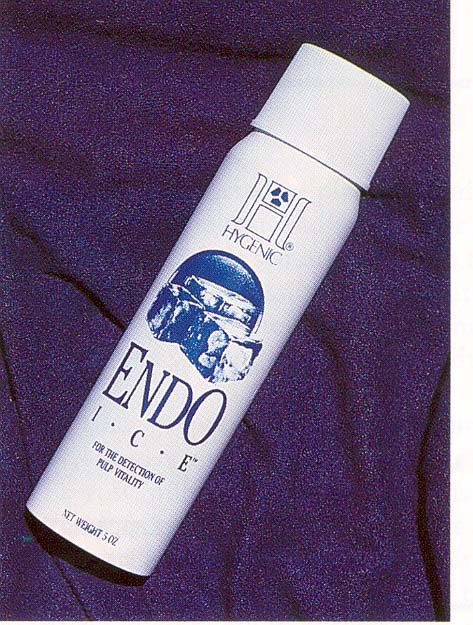 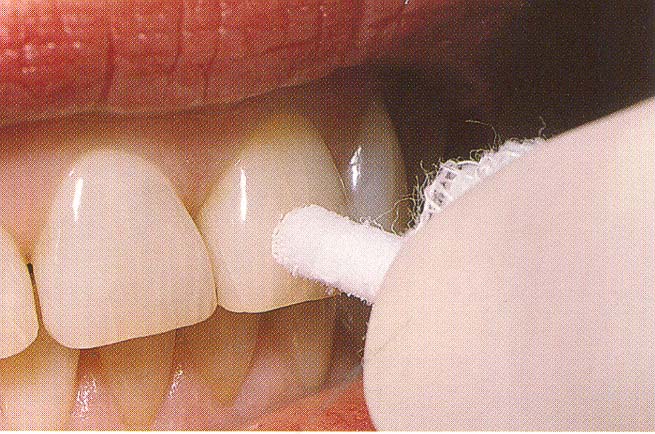 Ice stick 
Ice water
Co2 snow (−69° F to −119° F; −56° C to −98° C)
Ethyl chloride spray
Dichlorodifluoromethane = Endo ice( −26.2° C).
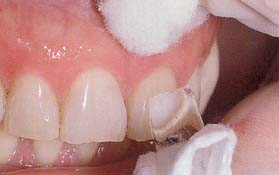 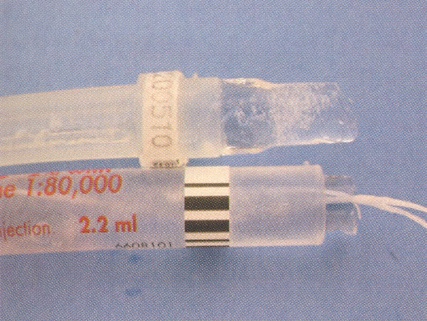 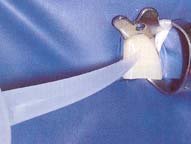 However, a multirooted tooth, with at least one root containing vital pulp tissue, may respond to a cold test even if one or more of the roots contain necrotic pulp tissue.
Heat Test
Heat testing is most useful when a patient’s chief complaint is intense dental pain on contact with any hot liquid or food.
Heated gutta percha stick over 65.5 c
Heat ball burnisher
Burlew wheel/rubber cup
(friction heat)
Tooth isolated w/ RD & Bathed
W/ hot water
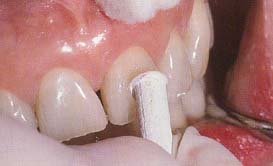 Electric Pulp Testing
Contrary to popular opinion and persistent notion, different response levels in electric pulp testing do not indicate different stages of pulp degeneration.  Electric pulp testers do not measure the degree of health or disease of a pulp.  A “yes or no” response is merely a rough indicator of the presence or absence of vital nerve tissue in the root canal system
Stimulate  A delta fiber in the pulp
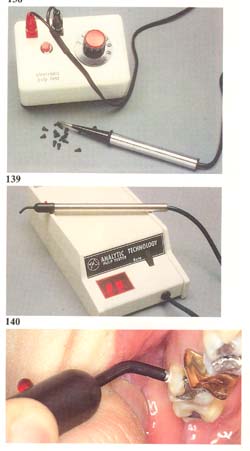 Electric Pulp Testing
(a)	Before testing, clean, dry, and isolate the teeth, then place a small amount of tooth-paste or other conductor on the electrode.  Be sure to follow your manufacturer’s instructions for establishing a electrical circuit and to ensure accurate measurement with your instrument. 
(b)	Sensation may be described as tingling, stinging, or a feeling of heat, “fullness”, or pressure
If a mature, untraumatized tooth does not respond to both electric pulp test and cold test, then the pulp should be considered necrotic.
False Positive
Plaque & calculus
Saliva
Partial necrosis
Large restoration
Pt interpret ion
False Negative
Technical errors
Canal calcification
Immature apical development
Traumatic injury
Low battery
Laser Doppler Flowmetry
Use a laser beam to be Doppler-shifted to be back scattered out of the tooth. This reflected light is detected by a photocell on the tooth surface, the output of which is proportional to the number and velocity of the blood cell
Special Tests
if special circumstances prevent making a definitive diagnosis, additional tests may be indicated
Bite test
Apply pressure to individual cusps or area of the tooth
Cotton applicators, toothpicks, orangewood sticks and rubber finishing wheels
Bite on tooth slooth and Frac Finder
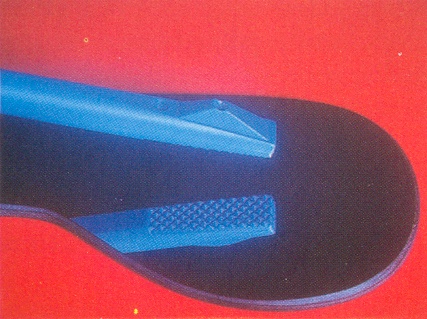 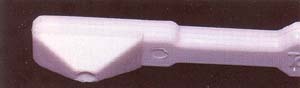 Test cavity
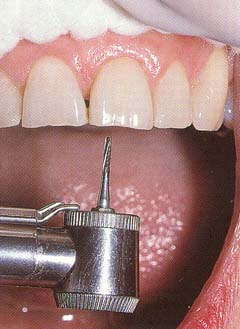 may be helpful, especially for a tooth with a porcelain-fused-to-metal crown (PFM).
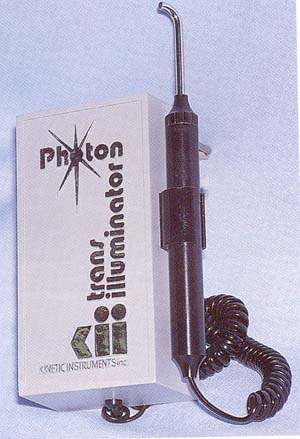 Transillumination-for identification of vertical crown fractures, since fractured segments do not transmit the light similarly.  Dark and light shadows appear at the fracture site.
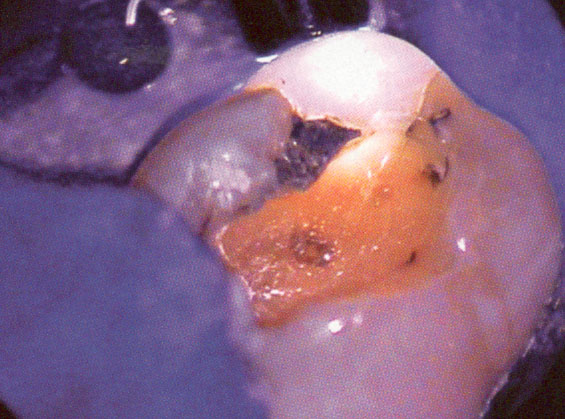 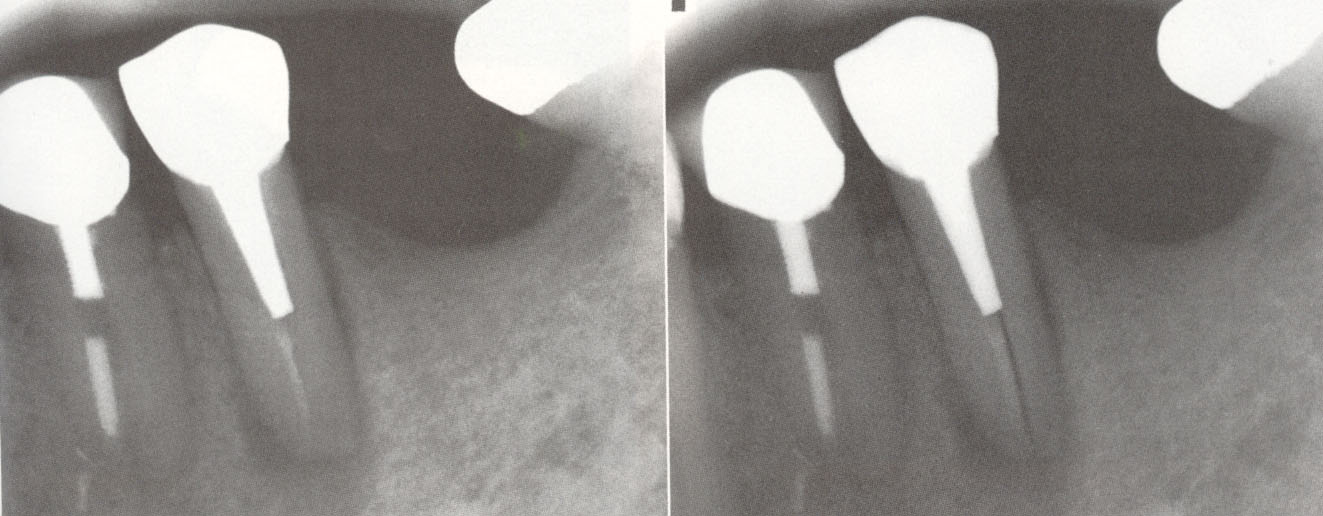 CONCLUSION
Each of the methods measures the result of the caries process. Some methods may have the potential to measure lesion activity indirectly. Large array of potential methods gives causes for optimism that rapid ,non invasive quantifiable methods of caries detection
Q. 1-Which of the following partially or completely disappears visually when the enamel is hydrated?
	(A) Incipient caries
	 (B) hypocalcified enamel
	(C) Tetracycline stains
	(D) Fluoride stains
Q. 2-Proximal caries can be detected best with?
	(A) IOPA Radiographs
	(B) Bitewing Radiographs
	(C) Occlusal Radiographs
	(D) OPG
Q. 3-Diagnosis of small occlusal cavities is most readily made by?
      (A) An Explorer and compressed air
	(B) Bitewing Radiographs
	(C) Intra oral camera
	(D) IOPA Radiographs
Q. 4- Digital Imaging Fiber –Optic Transillumunation 
	(A) Is used to detect Dental caries
	(B) Is used to detect enamel fracture
	(C) Is used to detect plaque
	(D) all of the above
Q. 5-When all the diagnostic procedure fail to detect proximal caries, last resort is?
	(A) Mechanical separation
	(B) Preparation of  test cavity
	(C) Trans illumination
	(D) Caries activity test
Q. 6-Minimum depth of demineralization of caries lesion to be detected radio graphically is?
	(A) 100 µm
	(B) 200 µm
	(C) 300 µm
	(D) 400 µm
Q. 7-The control teeth used during pulp testing?
(A) Adjacent and opposing teeth
(B) Adjacent and contraleteral teeth  
(C) Suspected tooth only
(D) Adjacent teeth only
Q. 8-Vitality of pulp  commonly determine by?
(A) Radiography
(B) Thermal testing
(C) CT
(D) Percussion &Palpation
Q. 9-Tooth Erosion is?
	(A) Chemical dissolution of teeth by acids 
	(B) Wearing away of hard tissue by abnormal mechanical process
	(C) Physiological wearing
	(D) Loss of hard structure of tooth due to trauma
Q. 10-Which type of fiber stimulated by Electric Pulp Testing
	(A) A δ Fiber
	(B) C Fiber
	(C) Both 
	(D) None of the above
Thank you
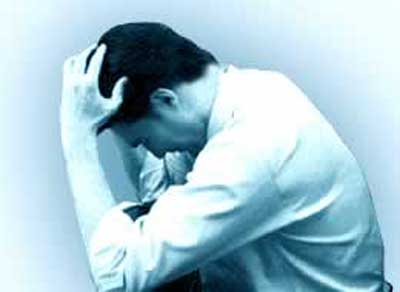 114